Click the circle…
I AM A PINK MONSTER!
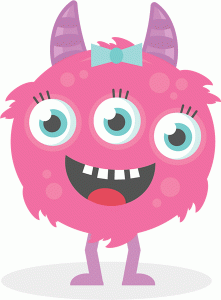 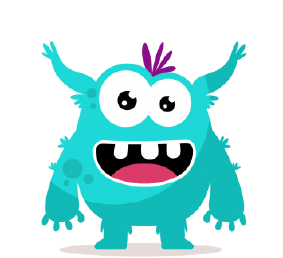 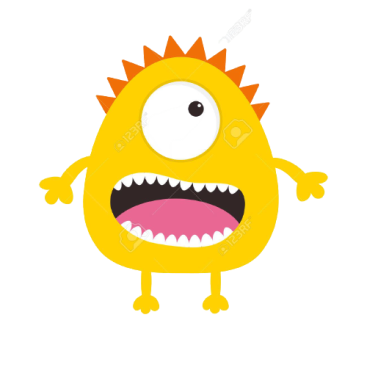 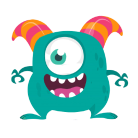 I AM A SAD MONSTER!
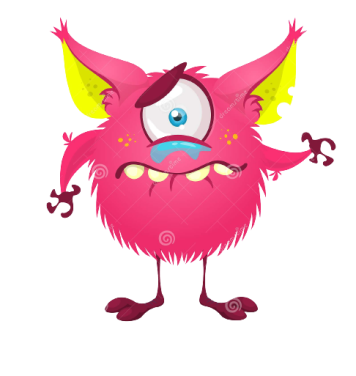 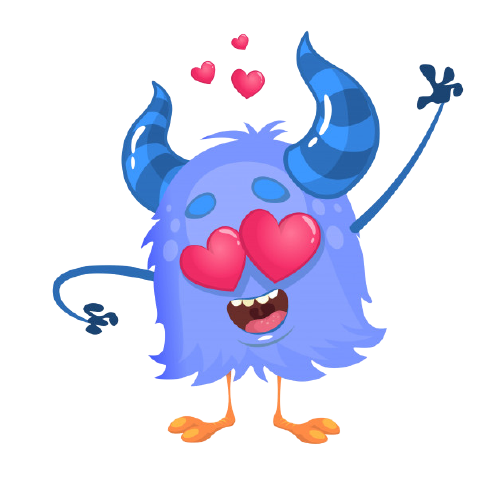 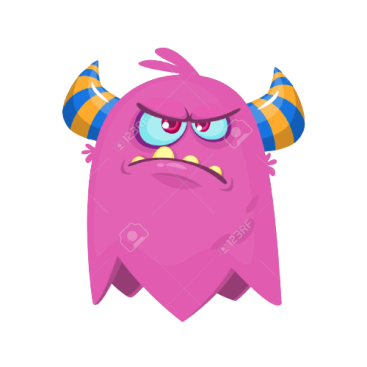 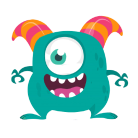 I AM NUMBER TWO!
2
1
3
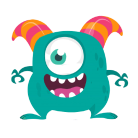